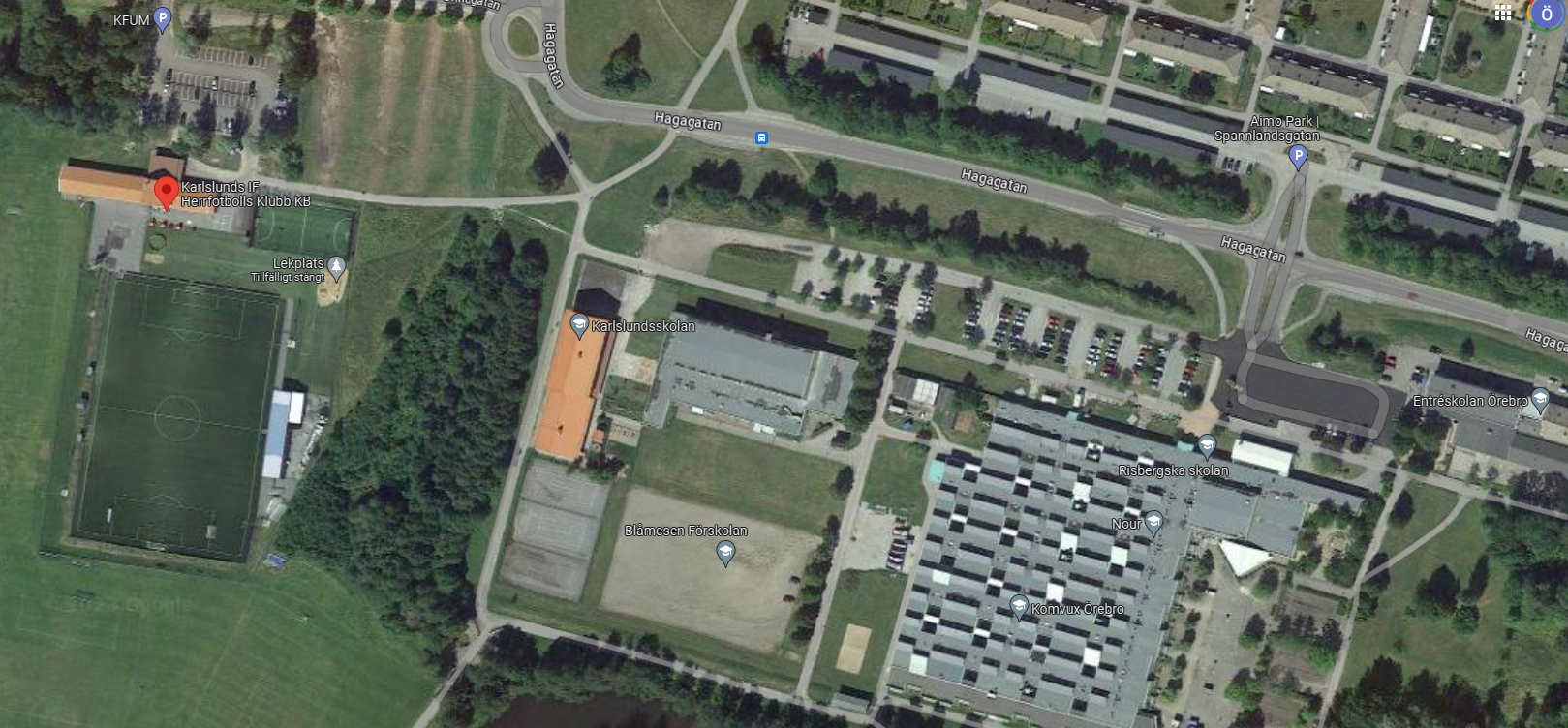 Avstängd
Parkering
Parkering